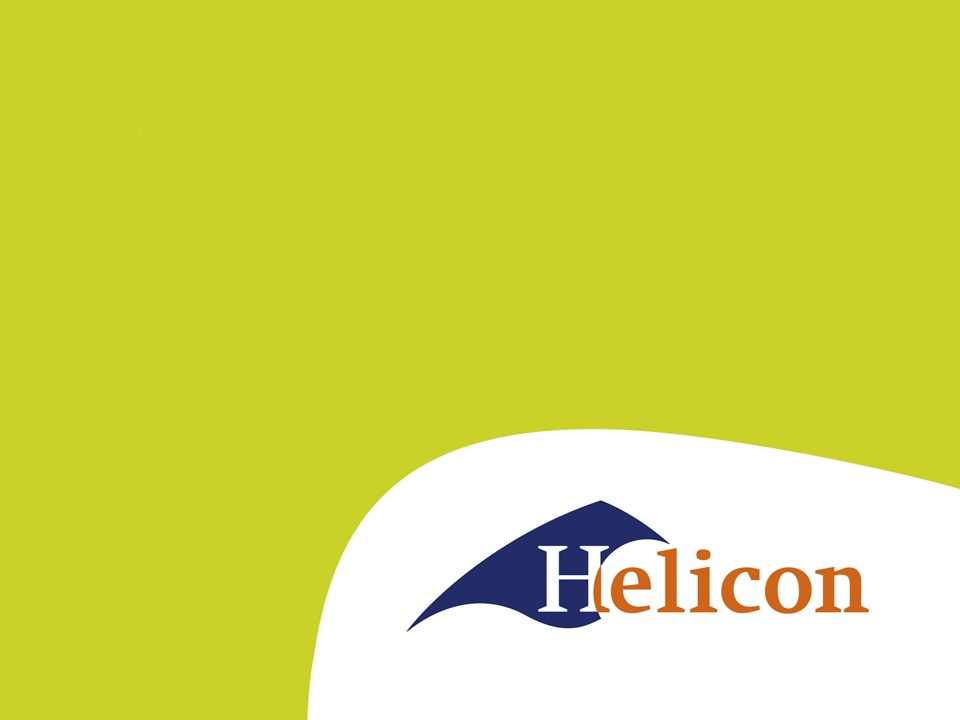 Bedrijfseconomie – LG33
Welkom!
Vorige week:
Nagekeken verslagen teruggegeven
Er is nog veel werk
Uitleg ondernemingsvormen


Verder met het verslag
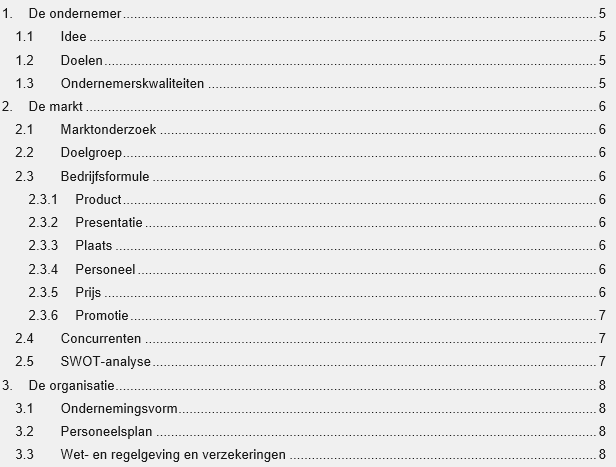 Hoofdstuk 3: de organisatie
Ondernemingsvorm
Eenmanszaak
Maatschap
VOF
BV
Personeelsplan
Hoe is de werkverdeling over het jaar?
Hoeveel uur hebben jullie werk?
Hoeveel ga je verdienen/vragen per uur?
Welke kosten heb je nog meer aan je personeel?